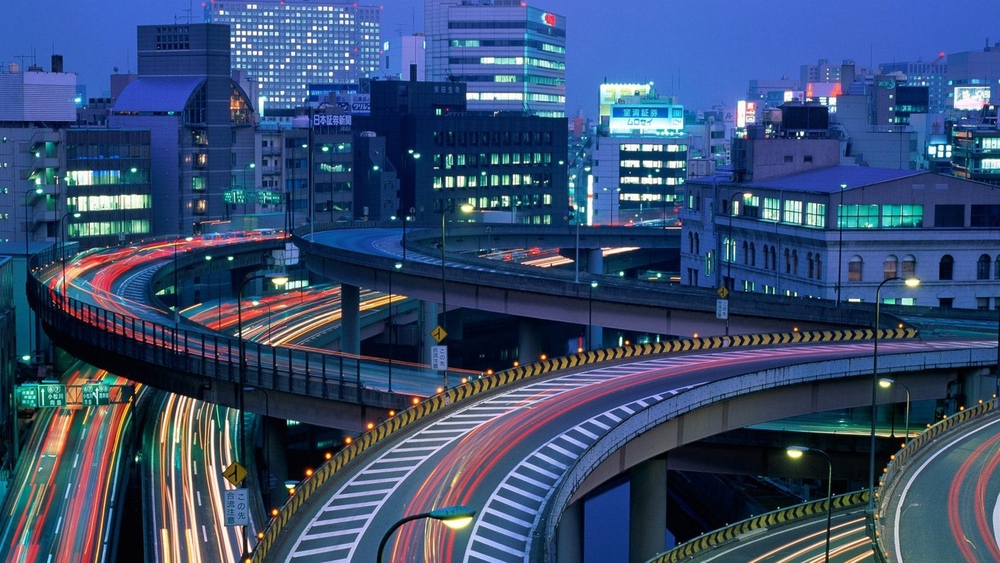 Russian University of Transport (MIIT) 
Law Institute
TRANSPORT LEGISLATION 
IN JAPAN
Kotzuba Veronika 
ЮЮУ-111
Research Advisor: Konysheva Marina V.
Moscow, 2020
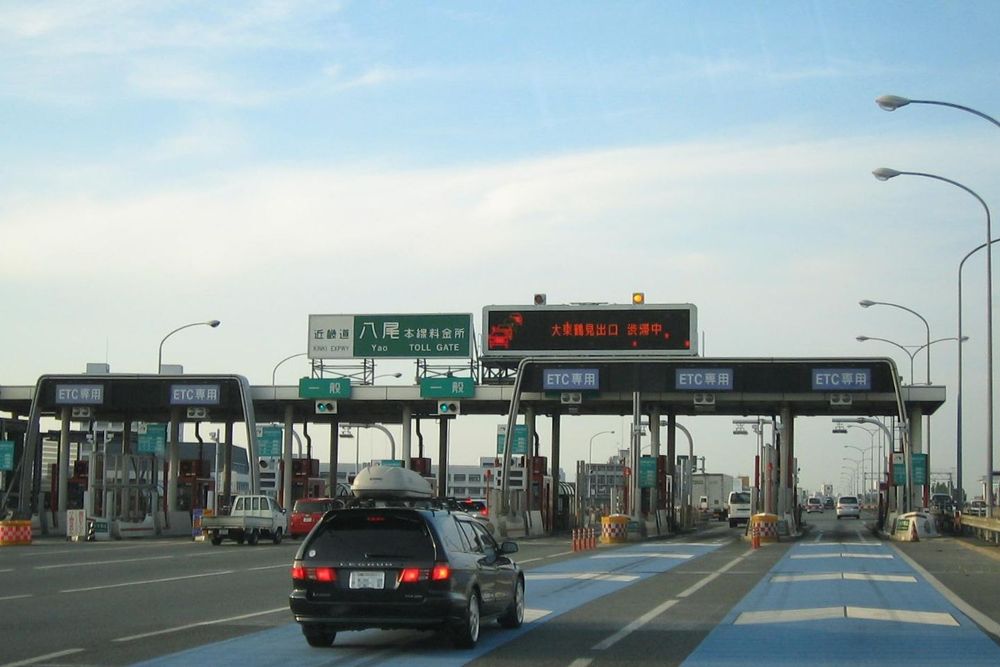 Contents
1. Weekly Rush Hour 2. Number of  Automobile Accidents and Traffic Fatalities in Japan3. Traffic Fatalities Among Senior and Other Citizens in Japan4.Congection Level5. Weekly Traffic Congestions by Time of Day6. Time Lost in Rush Hour – Per Day
THANKS  FOR  WATCHING
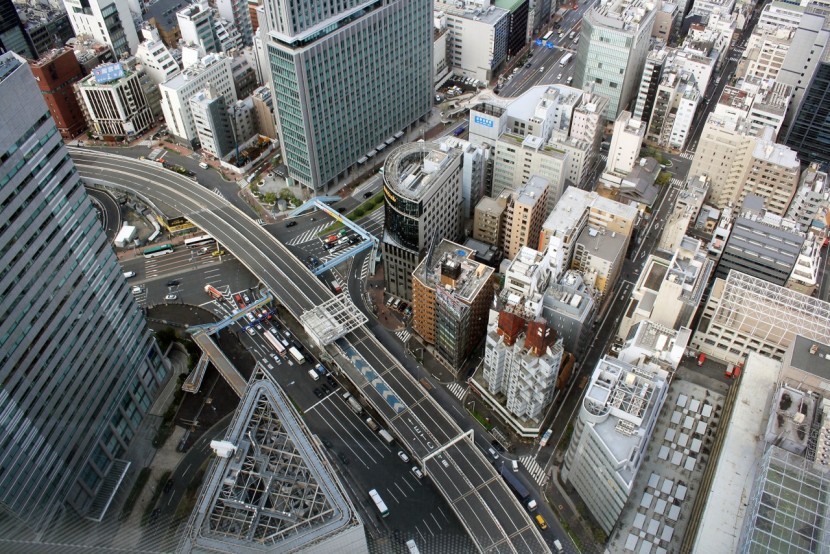 Russian University of Transport (MIIT) 
Law Institute
TRANSPORT LEGISLATION 
IN JAPAN